categorical predictors(part 5: “post-tests”)
February 12, 2024
review
both contrast codes and dummy codes provide ways to compare groups using single-df contrasts
why single df? because each comparison is about a single parameter
some (most?) software defaults to dummy-coding
whatever codes you use, F for the whole model (all of the predictors combined) will be the same
“model F” is the same regardless of coding
F(2, 27) = 6.3
F(2, 27) = 6.3
pairwise comparisons
very often the contrasts of interest in a one-factor study are simply comparisons between all possible pairs of groups
this is clunky to execute using orthogonal contrasts (or dummy coding)
it requires redoing analyses multiple times (and in some cases generating irrelevant contrasts)
the pairwise.t.test function is handy for executing only pairwise comparisons
it comes with an argument that allows one to control Type I errors ...
controlling Type I error rates
if each hypothesis test one does comes with a .05 error rate ...
... doing many hypothesis tests leads to a familywise error rate of > .05
FWER = the probability of at least one Type I error in a family of contrasts
important digression: what is a family?
is it all the hypothesis tests you do in your career?
is it all the hypothesis tests you do in one manuscript?
is it all the hypothesis tests you do for one model?
controlling Type I error rates
controlling the “false discovery rate”
the Bonferroni procedure is designed to minimize the probability of at least one Type I error occurring
other procedures are designed to minimize the proportion of Type I errors that occur (the “false discovery rate”)
a simple one is the Benjamini-Hochberg procedure
BH procedure
for any family of contrasts
find p-values for contrasts
rank the p-values from p1 to pK (small to large)
if pK < FWER, all are significant
if not, check if pK – 1 < FWER / 2; all remaining significant
if not, check if pK – 2 < FWER / 3; etc.
controlling Type I error rates
for unplanned (post-hoc, data-snooping) contrasts, use Scheffe’s procedure
it’s the method of last resort
writing about results
Three pairwise comparisons were executed by orthogonal contrasts. To control the Type I error rate, a Bonferroni-corrected α = .05/3 = .017 was used. The imagery group (M = 12) had significantly better memory than the control group (M = 6), t(27) = 3.48, p = .001. The rhyme group (M = 10) had non-significantly better memory than the control group (M = 6), t(27) = 2.32, p = .03. The imagery and rhyme groups also did not differ significantly, t(27) = 1.16, p = .26.
[Speaker Notes: adjusting alpha vs adjusting p-values]
or ...
Three pairwise comparisons were executed by orthogonal contrasts. To control the Type I error rate, Bonferroni-corrected p-values were used with α = .05. The imagery group (M = 12) had significantly better memory than the control group (M = 6), t(27) = 3.48, p = .005. The rhyme group (M = 10) had non-significantly better memory than the control group (M = 6), t(27) = 2.32, p = .085. The imagery and rhyme groups also did not differ significantly, t(27) = 1.16, p = .77.
[Speaker Notes: adjusting alpha vs adjusting p-values]
a little theory
(time permitting)
reminders about SSE and SSR
reminders about SSE and SSR
reminders about SSE and SSR
these SS values have aliases  in the context of ANOVA
now MSs
finally the F-ratio
what contributes to the F-ratio?
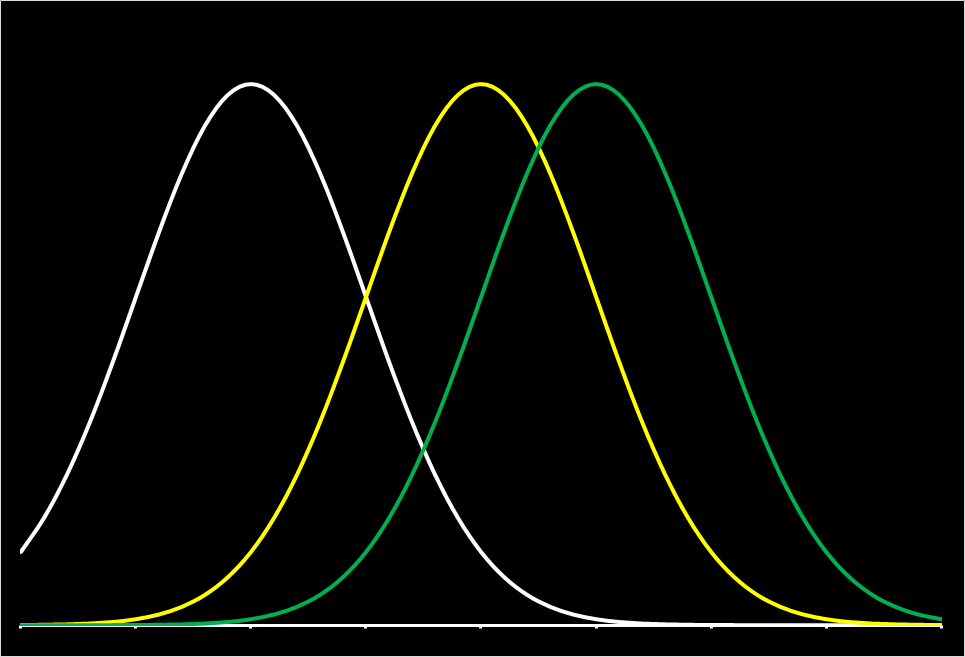 what contributes to the F-ratio?
why does this matter?